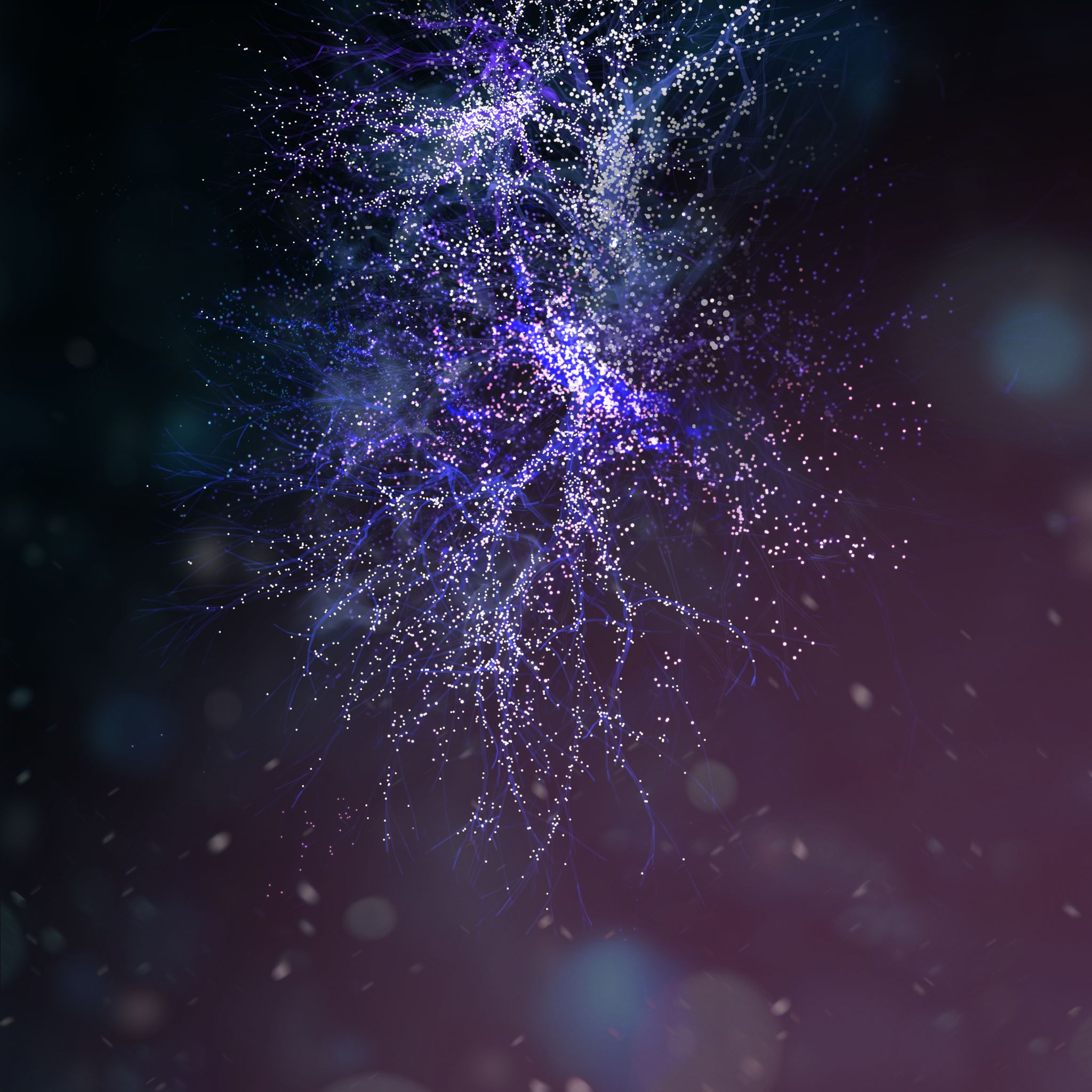 Pangolin
A.K.A. scaly anteater
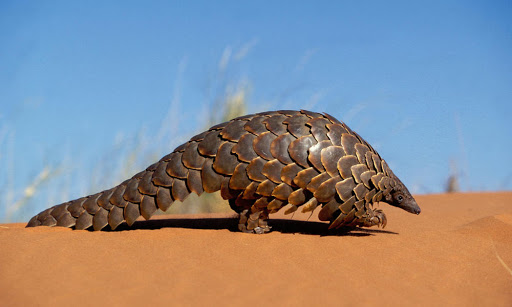 Introduction
Pangolins are a group of Asian and African mammals that are covered in hard scales, curl up into a ball to defend themselves, and are sadly the most heavily trafficked animal in the world. They’ve got small heads but long snouts and even longer tongues for slurping up ants from inside ant nests, leading some people to call them scaly anteaters.
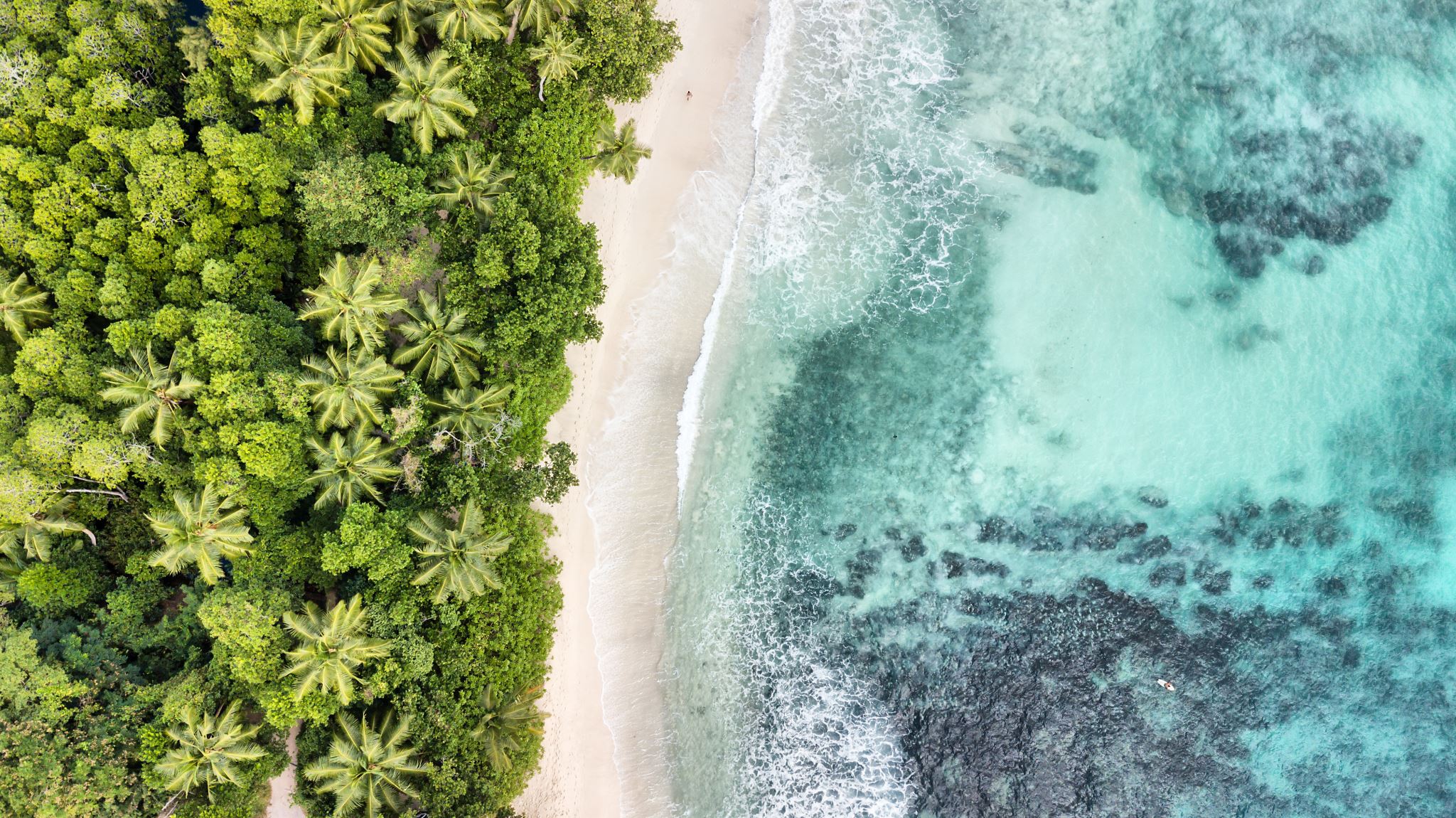 Habitat
Most Pangolins like to like to live in sandy places such as deserts and very big patches of sand. Some also live in tropical forests and woodlands. All pangolins live near a big source of water. Pangolins are also from China, Africa, Asia and India. Some live in trees and hunt from up there.
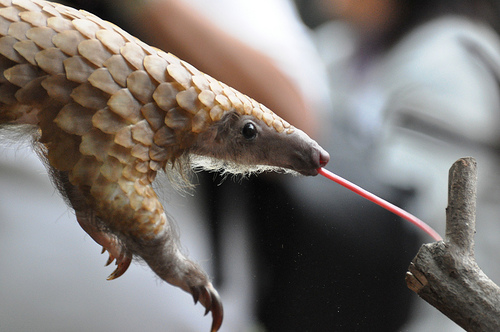 Diet
Pangolins love to eat ants and termites like ant eaters which they are similar to but scaled. They also eat insects but only eat one or two species. They love to eat larvae which is their absolute favourite.
Appearance
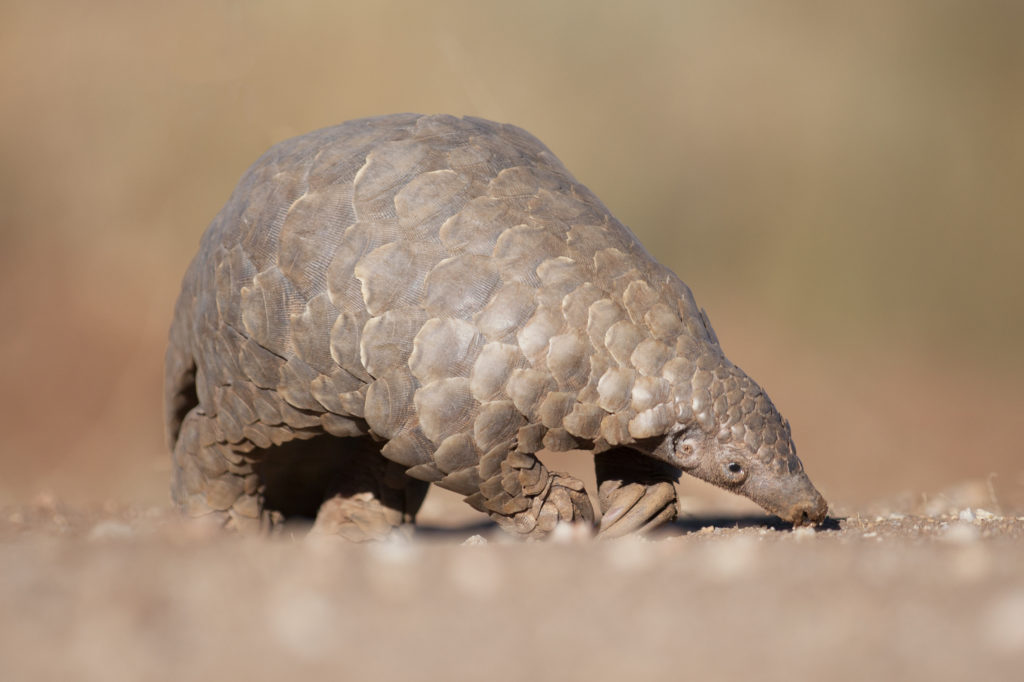 Pangolins are a lot like anteaters but with keratin scales. Pangolins have a long tongue to catch insets and larvae. Pangolins also use their long tongues to get into ant nests and termite nests.
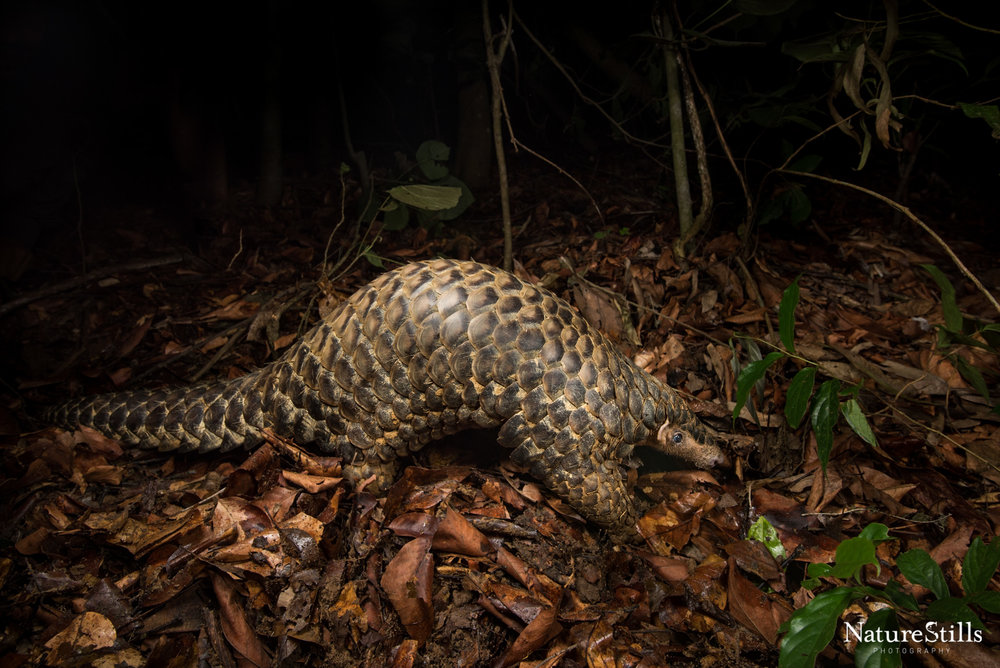 Behaviour
Pangolins are a very solitary animal. They is very slow like an anteater. Pangolins can walk on their hind legs but they usually walk on four legs. Pangolins sleep in a burrow and sleep in the day which makes them nocturnal. Sometimes you might find 70 scattered in a large space but that is very rare.
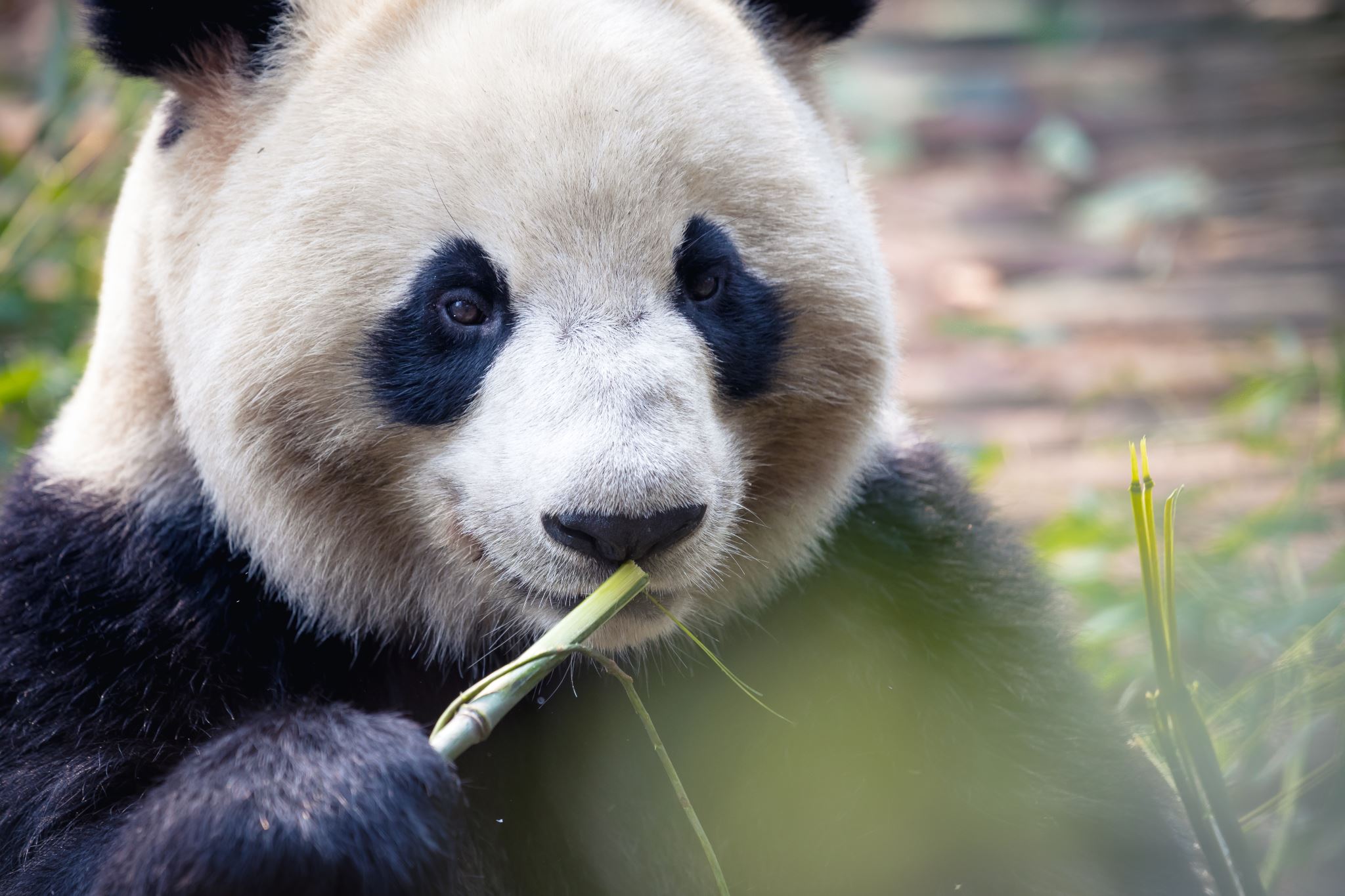 Endangered!
Pangolins are the most trafficked animal in the whole world! Pangolins are being poached. Their scales are used for medicine and clothes and the meat to eat. Only the Chinese eat the pangolins as they are a delicacy. They are also being poached for their body parts.
Cool Facts
Its unknown how long the pangolin live for but the oldest ever recorded was 19 years old. Their scales are so strong that lions can’t get through them. Since they have no teeth, stones from the scales that go inside their body crushes anything up. Their tongue is bigger than their body and starts at their pelvis! Pangolins eat 70 million insects a year!
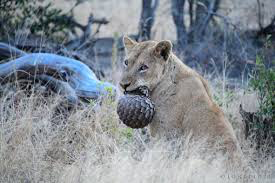 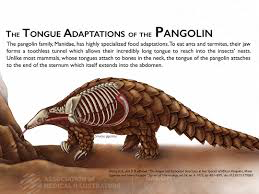